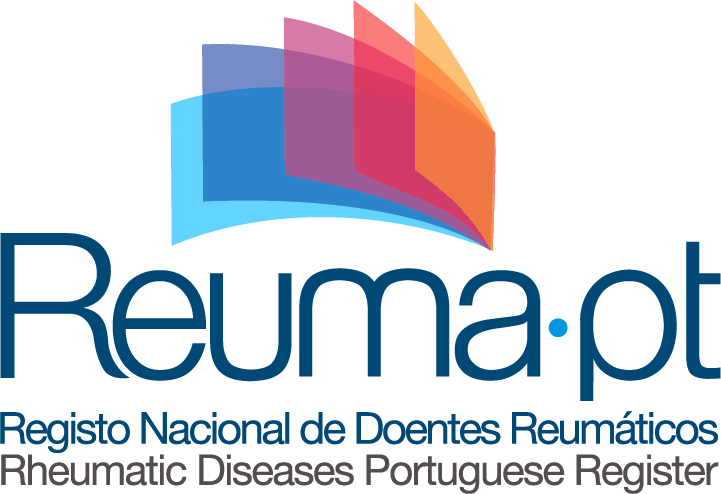 www.reuma.pt
reuma.pt@spreumatologia.pt
Título
Subtítulo
Autores
Cidade, País • DD de MM de AAAA
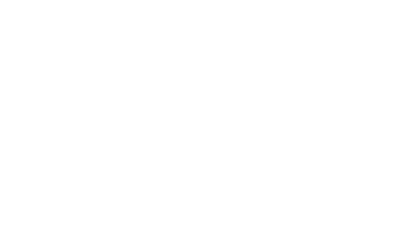 Título
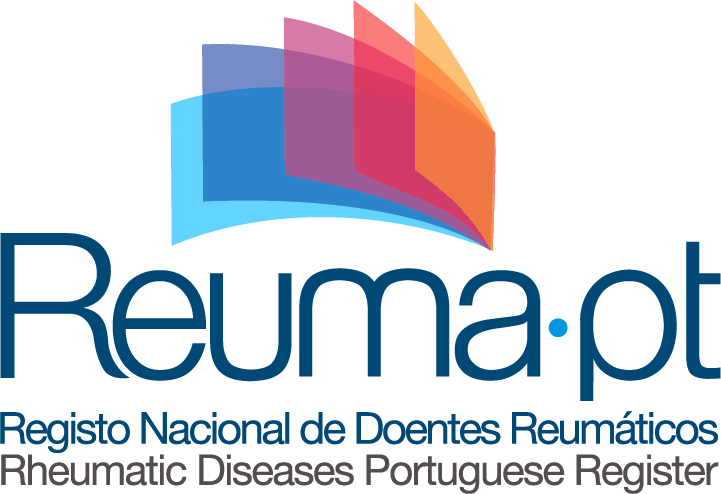 Título do slide
Corpo de texto
Imagens
Tabelas
Etc.
Cidade, País • DD de MM de AAAA
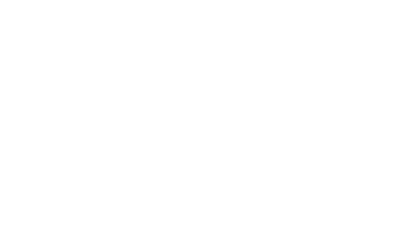 Título
Subtítulo
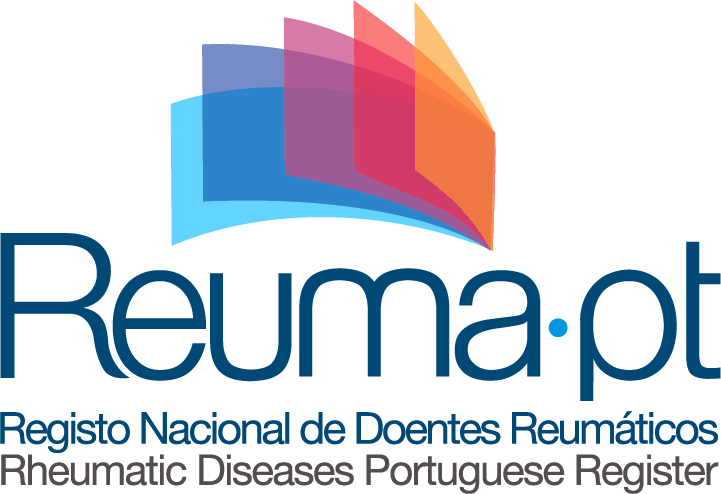 www.reuma.pt
reuma.pt@spreumatologia.pt
Agradecimentos
Texto
Main supporters
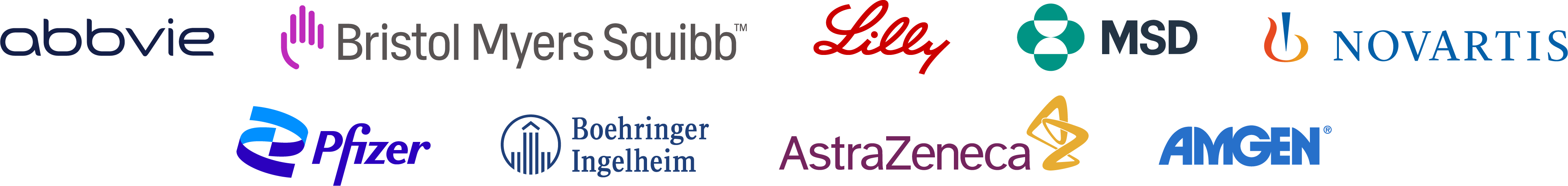 Cidade, País • DD de MM de AAAA
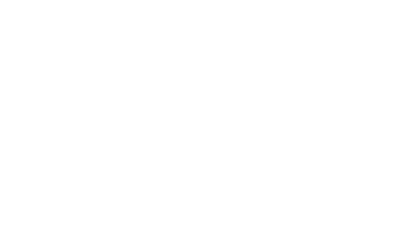